Watch Whitney Johnson

CEO of the tech-enabled talent development company Disruption Advisors, which was named an Inc. 5000 fastest-growing private company in America in 2020

One of the top ten business thinkers in the world as named by Thinkers50 and an award-winning equity analyst on Wall Street

Co-founded the investment firm, Disruptive Innovation Fund through which her and her partner invested and led the $8 million seed round for South Korea’s Coupang ecommerce platform, currently valued at $50 billion

Frequent contributor to Harvard Business Review and MIT Sloan Management Review

4x author including the best-selling Build an A-Team: Play to Their Strengths and Lead Them Up a Learning Curve which was a named Financial Times Book of the Month

Named a LinkedIn Top Voice in 2020 with 1.8 million followers, her course
.
Keynote Topics:
Disrput of Be Disrupted
Embracing the Shift: Forward Momentum too Cultivate a Thriving Team
The Next Step: Lessons on Embracing Change and Continuous Improvement
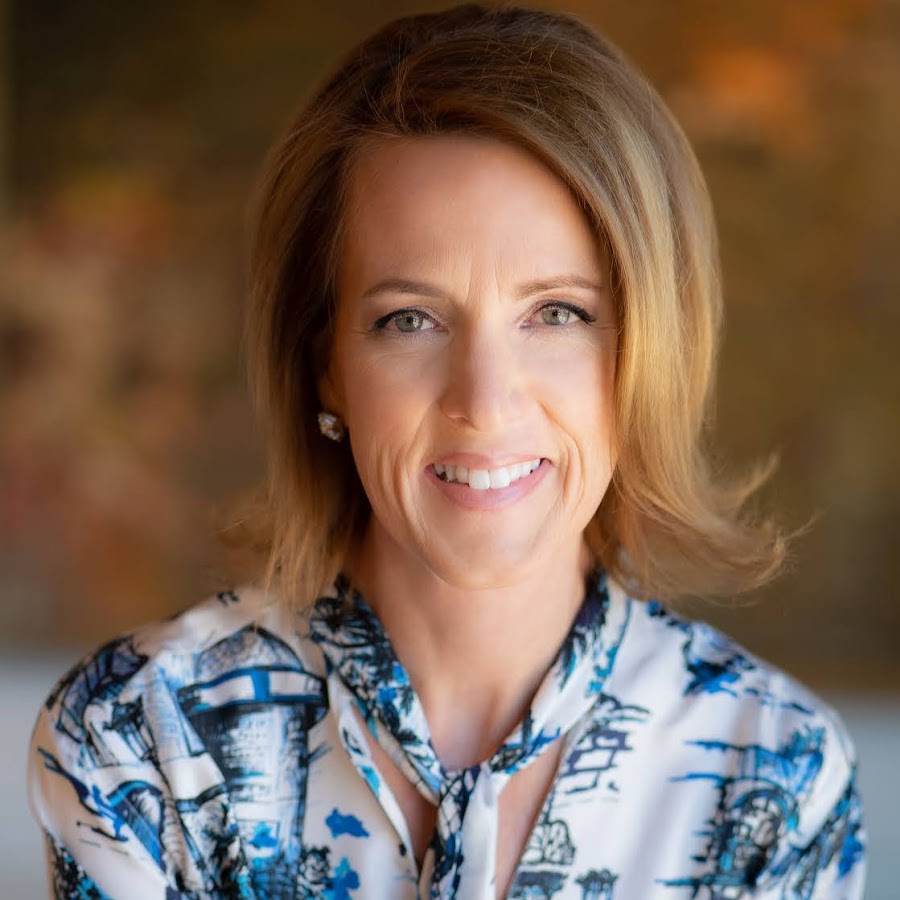 WHITNEY JOHNSONCEO of Disruption Advisors
Virtual Fee: $35,000
1